Управление Федеральной налоговой службы по г. Севастополю




Практические аспекты заполнения 
Уведомлений об исчисленных суммах налогов и заполнения платежных поручений. Анализ типичных ошибок, которые допускают налогоплательщики при платежных поручений. Способы исправления ошибок




Начальник отдела урегулирования состояния расчетов с бюджетом
Красноперов Андрей Николаевич

20.03.2023 года
ПРИКАЗ МИНФИНА ОТ 30.12.2022 № 199Н
Приказ Минфина России от 30.12.2022 № 199н «О внесении изменений в приказ Министерства финансов Российской Федерации от 12 ноября 2013 г. N 107н» 

Зарегистрирован в Минюсте России 31.01.2023

Опубликован на официальном интернет-портале правовой информации http://pravo.gov.ru 31.01.2023

начало действия – с 11.02.2023 года
ВАЖНО!!!
Получатель всех платежей, администрируемых налоговыми органами – Управление Федерального казначейства по Тульской области (Межрегиональная инспекция Федеральной налоговой службы по управлению долгом)
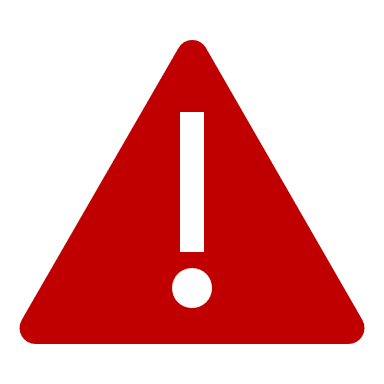 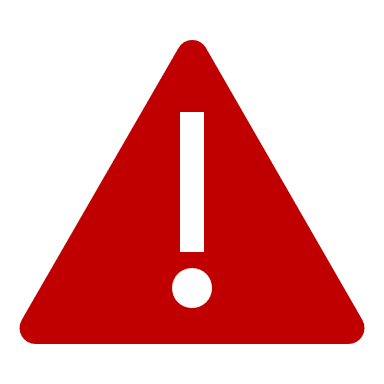 !!! Утверждает новую редакцию Правил указания информации в распоряжениях о переводе денежных средств в уплату налогов, сборов, страховых взносов и иных платежей в бюджетную систему Российской Федерации, администрируемых налоговыми органами !!!
ПЛАТЕЖНЫЙ ДОКУМЕНТ В УПЛАТУ ЕНП
2
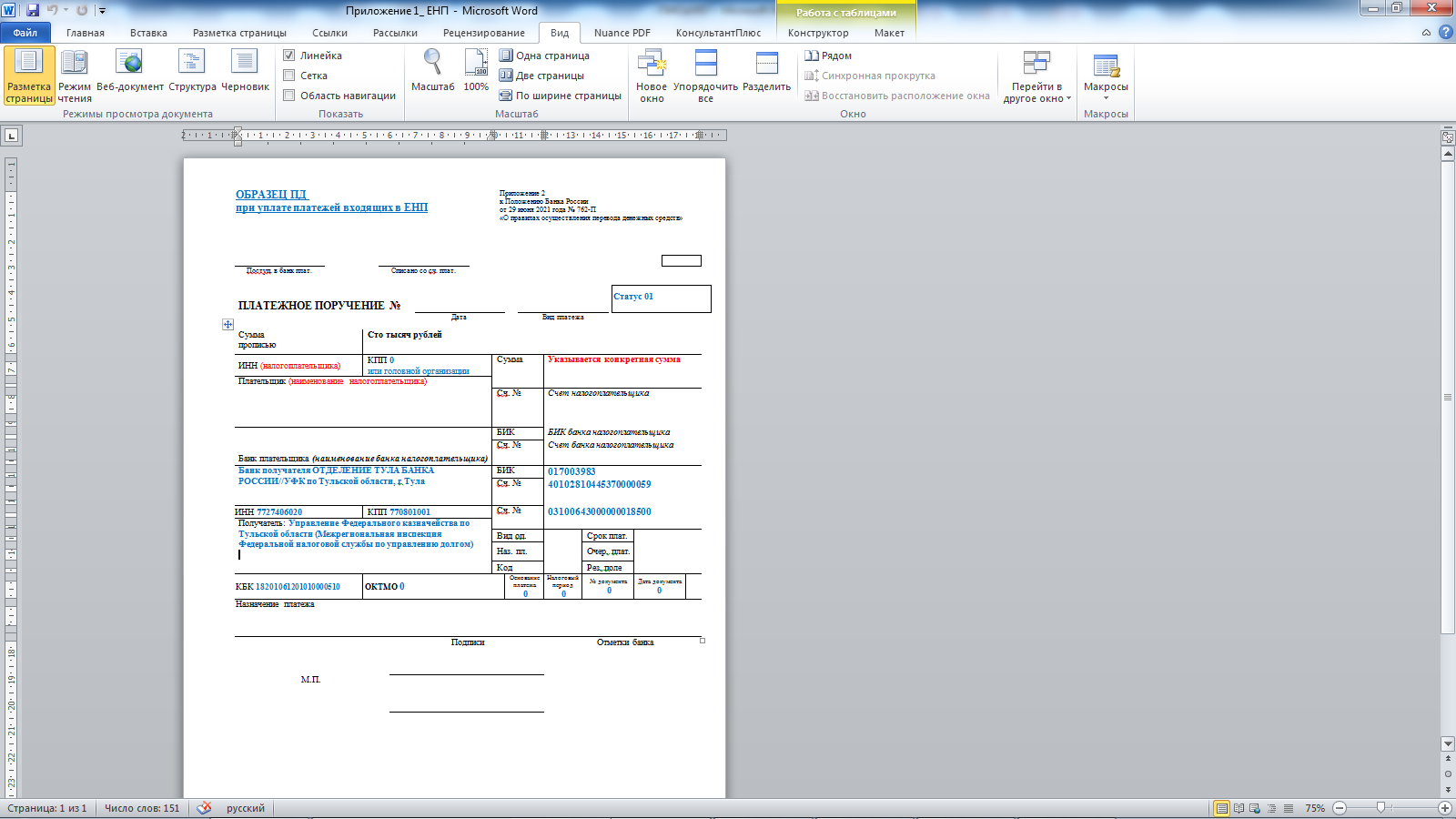 «ИНН плательщика» – ИНН плательщика, чья обязанность по уплате исполняется;
«КПП плательщика» – указываем значение 0, кроме случаев исполнения обязанности иностранной организацией;
«Плательщик» – наименование (ФИО) плательщика, составившего платежный документ;
«Код бюджетной классификации» - 18201061201010000510 «Увеличение финансовых активов за счет операций по единому налоговому платежу»
«ОКТМО» – значение 0
«Основание платежа», «Налоговый период», «№ документа», «Дата документа» – значение 0
ПЛАТЕЖНЫЙ ДОКУМЕНТ В УПЛАТУ ЕНП – УВЕДОМЛЕНИЕ ОБ ИСЧИСЛЕННЫХ СУММАХ
3
«ИНН плательщика» – ИНН плательщика, чья обязанность по уплате исполняется;
«КПП плательщика» – указываем значение 0, кроме случаев исполнения обязанности иностранной организацией;
«Плательщик» – наименование (ФИО) плательщика, составившего платежный документ;
«Код бюджетной классификации» - конкретный КБК налога, страхового взноса в уплату которого оформляется платеж;
«ОКТМО» – конкретный код ОКТМО;
«Налоговый период» - отчетный (налоговый) период, за который оформляется платеж;
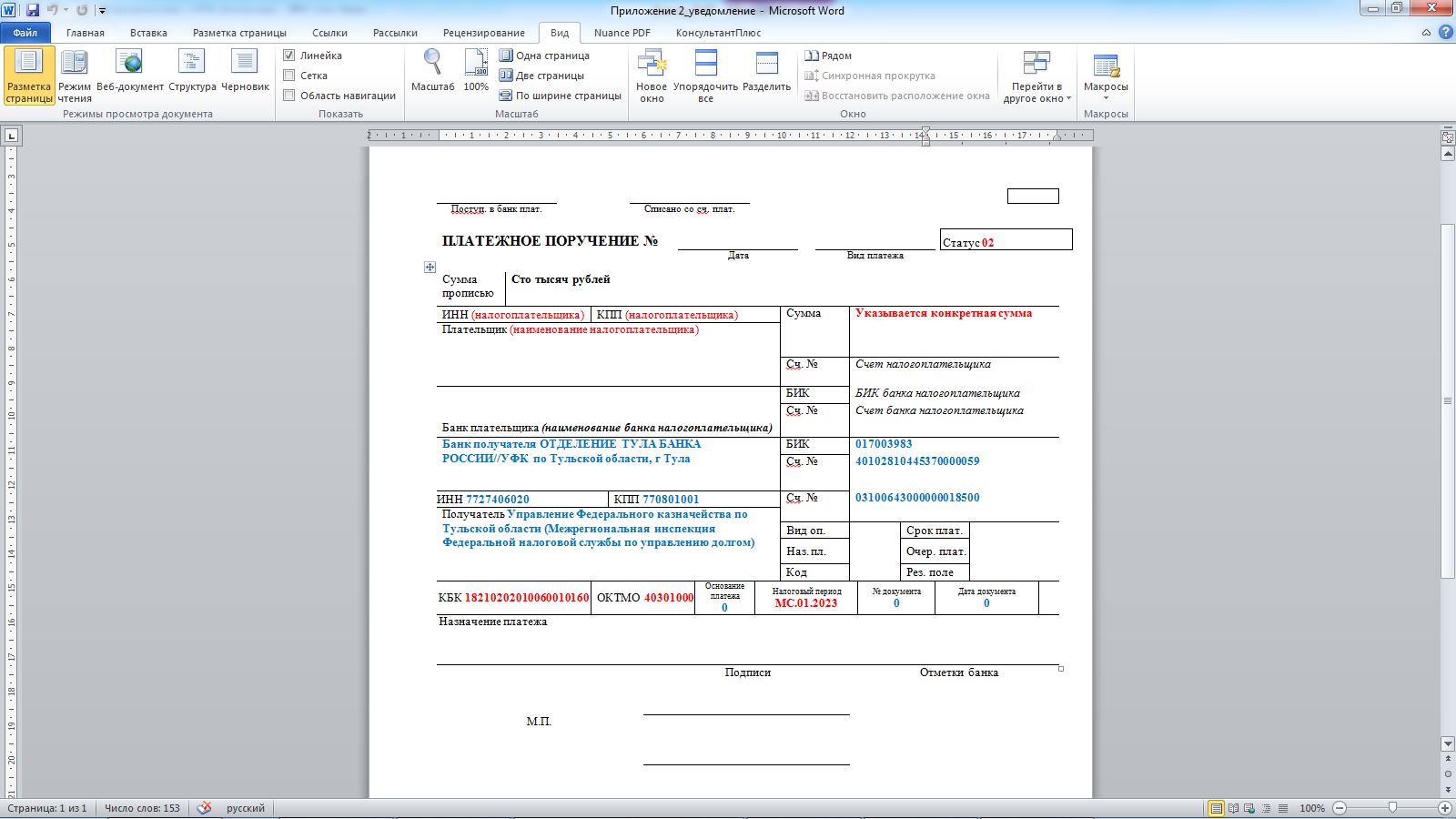 ПЛАТЕЖНЫЙ ДОКУМЕНТ – НЕ ЕНП
4
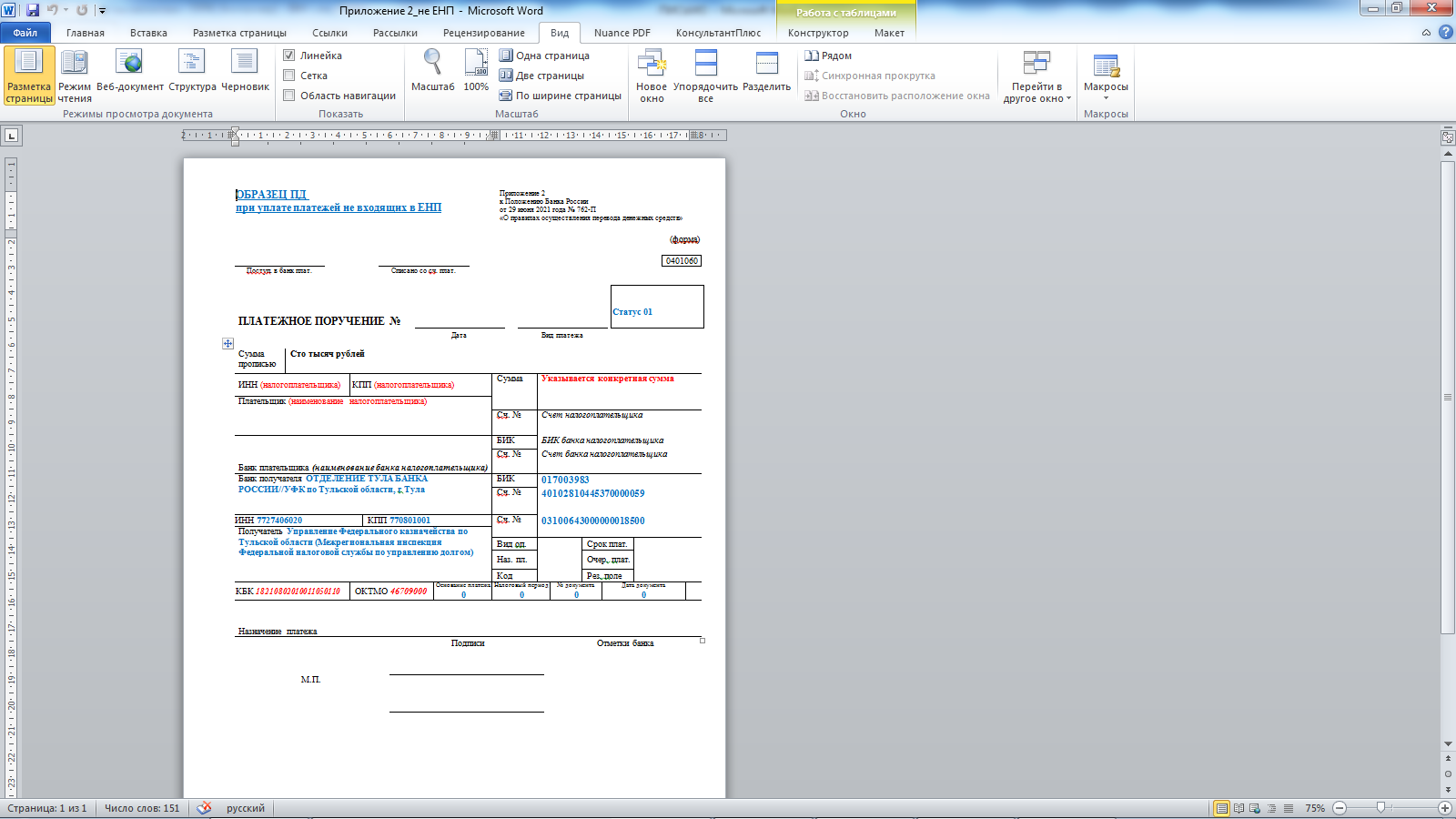 «ИНН плательщика» – ИНН плательщика, чья обязанность по уплате исполняется;
«КПП плательщика» – указываем значение 0, кроме случаев исполнения обязанности иностранной организацией;
«Плательщик» – наименование (ФИО) плательщика, составившего платежный документ;
«Код бюджетной классификации» - конкретный КБК налога, страхового взноса в уплату которого оформляется платеж;
«ОКТМО» – конкретный код ОКТМО
ТИПИЧНЫЕ ОШИБКИ ПРИ ЗАПОЛНЕНИИ ПЛАТЕЖНЫХ ДОКУМЕНТОВ
5
Указан неверный КБК (статус ПД 02)
Указание актуального КБК необходимо для корректного распределения Единого налогового платежа по заявленным обязательствам

Бюджетная классификация у нас утверждена приказом Минфина России от 17 мая 2022 года № 75н с учетом изменений, внесенных приказом от 22 ноября 2022 года № 177н
ТИПИЧНЫЕ ОШИБКИ ПРИ ЗАПОЛНЕНИИ ПЛАТЕЖНЫХ ДОКУМЕНТОВ
6
Указан неверный отчетный (налоговый) период (статус ПД 02)
Налоговый (отчетный) необходим для корректного распределения 
Единого налогового платежа по заявленным обязательствам



Правила указания налогового (отчетного) периода указаны в приказе Минфина России 
от 12 ноября 2013 года № 107 «Об утверждении Правил указания информации в реквизитах распоряжений о переводе денежных средств в уплату платежей в бюджетную систему Российской Федерации»
ТИПИЧНЫЕ ОШИБКИ ПРИ ЗАПОЛНЕНИИ ПЛАТЕЖНЫХ ДОКУМЕНТОВ
7
Указан неверный статус ПД
Статус ПД необходим определяет формат платежа (платеж ЕНП или Уведомление об исчисленных суммах) и необходим для корректного распределения 
Единого налогового платежа по заявленным обязательствам



Правила указания статуса ПД указаны в приказе Минфина России 
от 12 ноября 2013 года № 107 «Об утверждении Правил указания информации в реквизитах распоряжений о переводе денежных средств в уплату платежей в бюджетную систему Российской Федерации»
ТИПИЧНЫЕ ОШИБКИ ПРИ ЗАПОЛНЕНИИ ПЛАТЕЖНЫХ ДОКУМЕНТОВ
8
Указан неверный ИНН плательщика при исполнении обязанности по уплате ЕНП за иное лицо
ИНН плательщика определяет принадлежность Единого налогового платежа 
и необходим для корректного распределения 
Единого налогового платежа по заявленным обязательствам



Правила указания ИНН плательщика указаны в приказе Минфина России 
от 12 ноября 2013 года № 107 «Об утверждении Правил указания информации в реквизитах распоряжений о переводе денежных средств в уплату платежей в бюджетную систему Российской Федерации»
ТИПИЧНЫЕ ОШИБКИ ПРИ ЗАПОЛНЕНИИ ПЛАТЕЖНЫХ ДОКУМЕНТОВ
9
Указан неверный ОКТМО
ОКТМО определяет принадлежность Единого налогового платежа 
и необходим для корректного распределения 
Единого налогового платежа по заявленным обязательствам



Правила указания ОКТМО указаны в приказе Минфина России 
от 12 ноября 2013 года № 107 «Об утверждении Правил указания информации в реквизитах распоряжений о переводе денежных средств в уплату платежей в бюджетную систему Российской Федерации»
ТИПИЧНЫЕ ОШИБКИ ПРИ ЗАПОЛНЕНИИ ПЛАТЕЖНЫХ ДОКУМЕНТОВ
10
Указано неверное значение администратора и получателя платежа
Значение администратора и получателя платежа определяет принадлежность 
Единого налогового платежа


Правила указания значения администратора и получателя платежа указаны 
в приказе Минфина России от 12 ноября 2013 года № 107 «Об утверждении Правил указания информации в реквизитах распоряжений о переводе денежных средств в уплату платежей в бюджетную систему Российской Федерации»